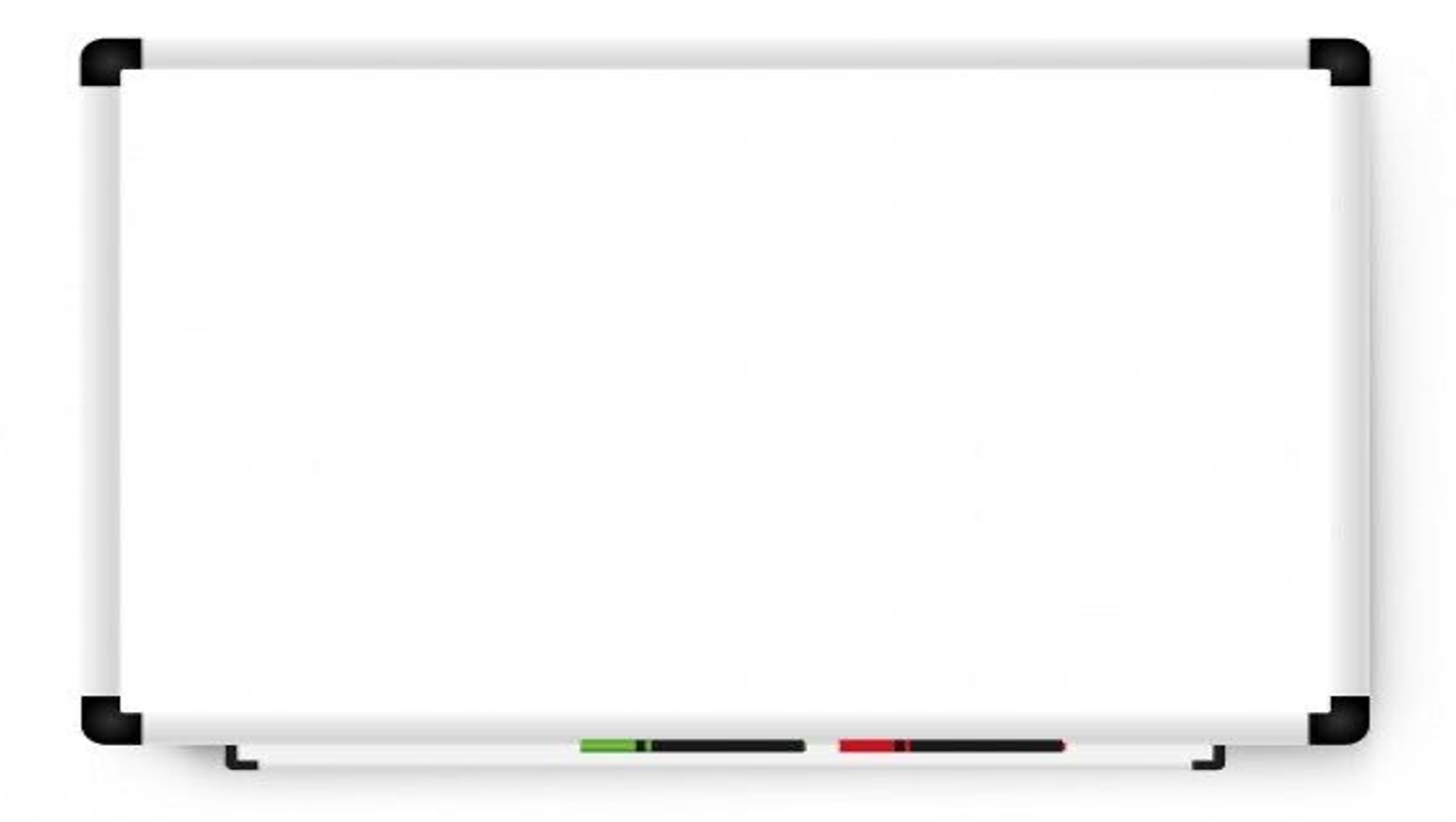 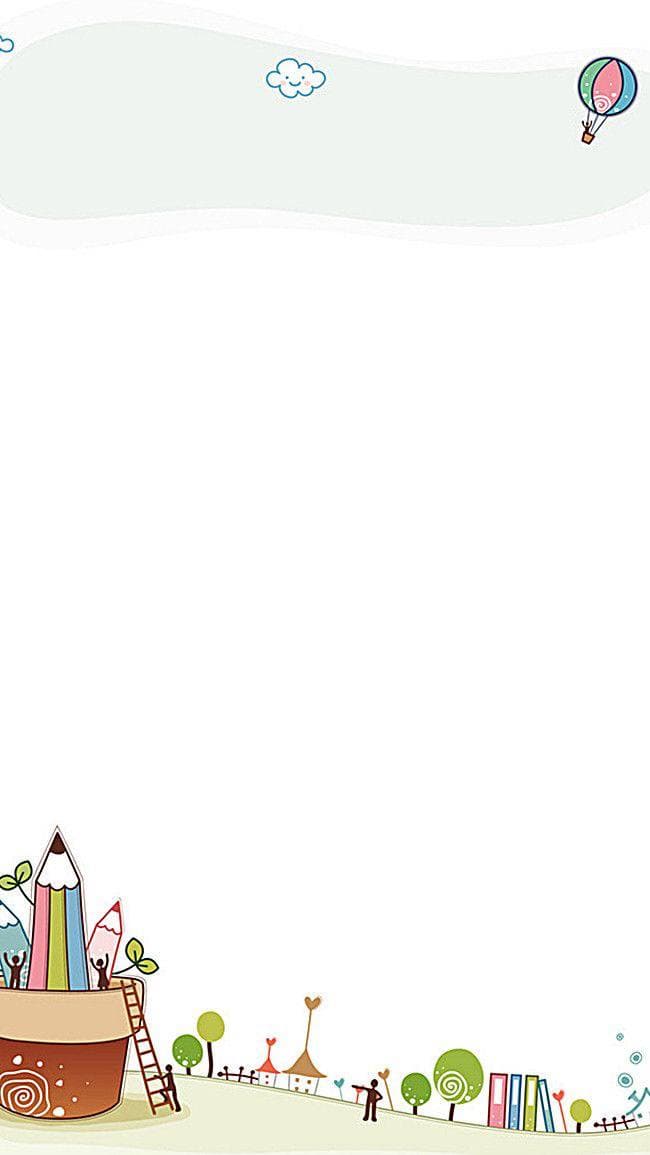 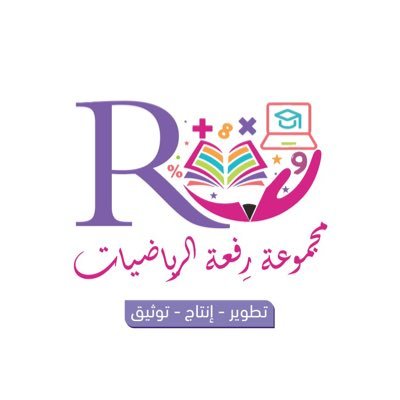 اختبار الفصل
أ.أحـمـد الأحـمـدي  @ahmad9963
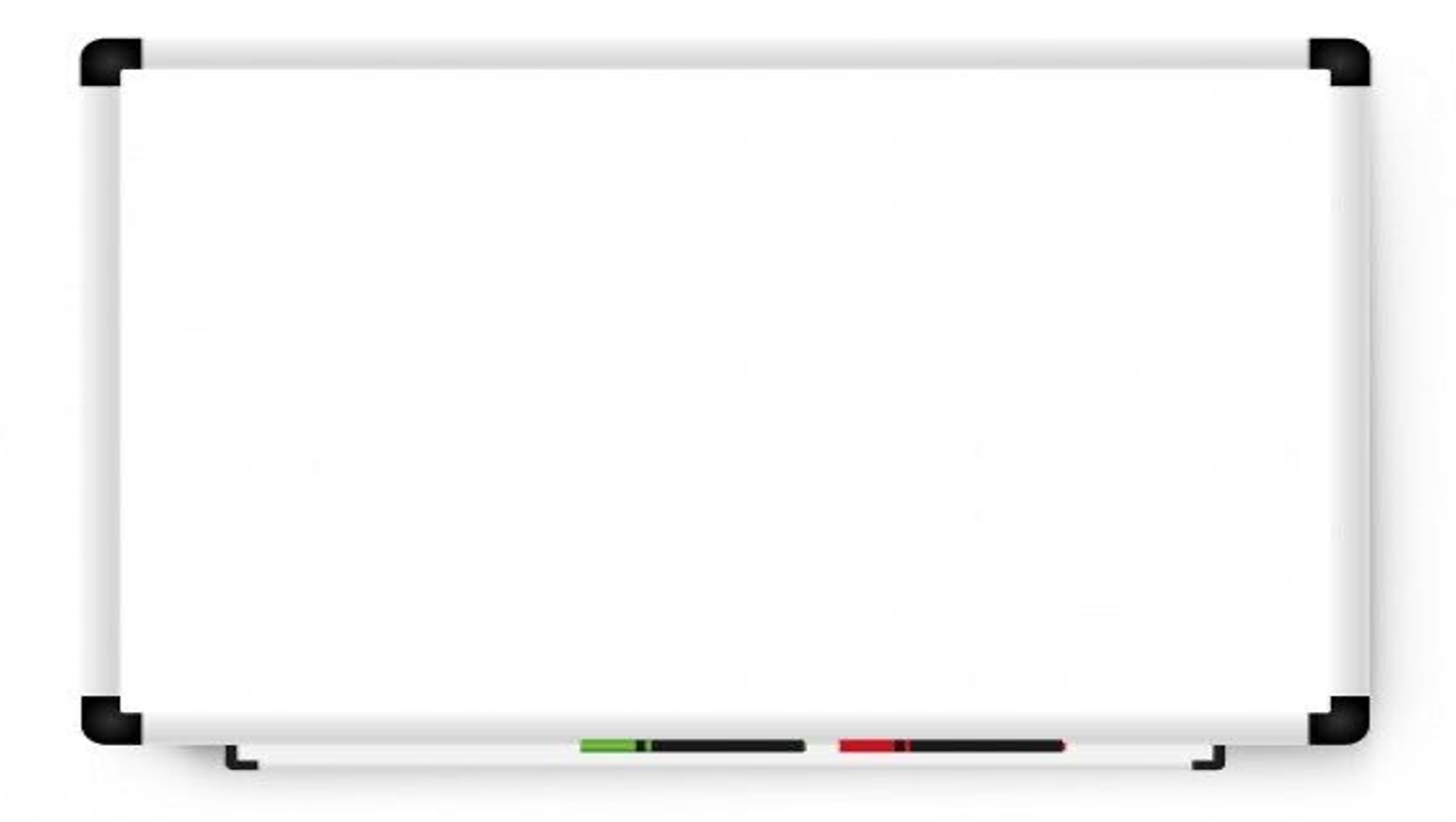 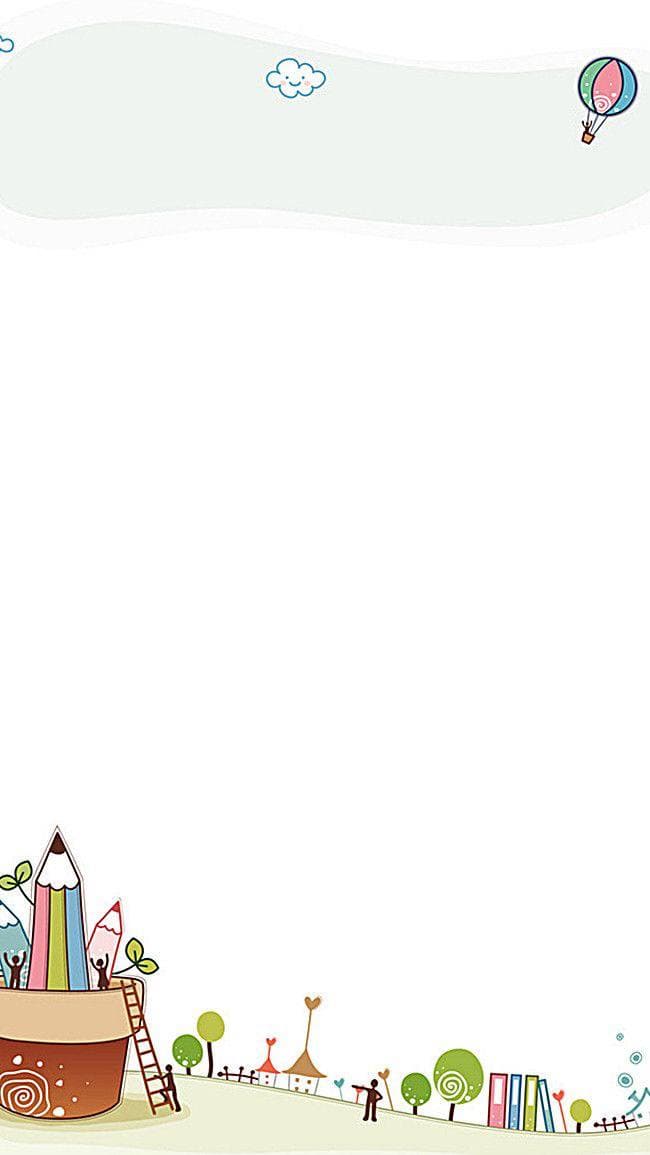 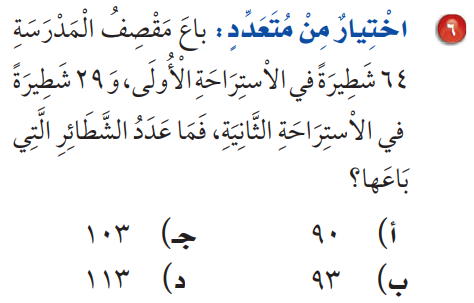 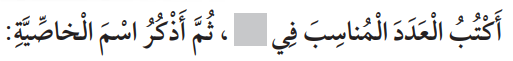 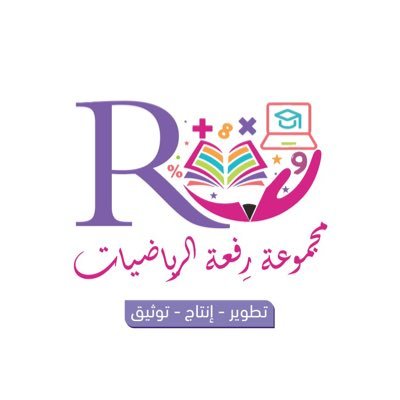 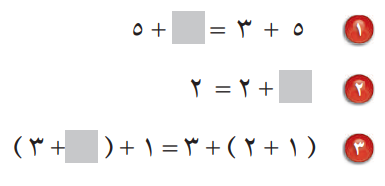 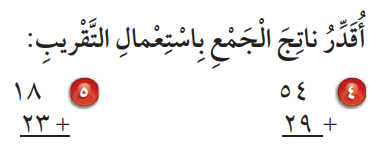 أ.أحـمـد الأحـمـدي  @ahmad9963
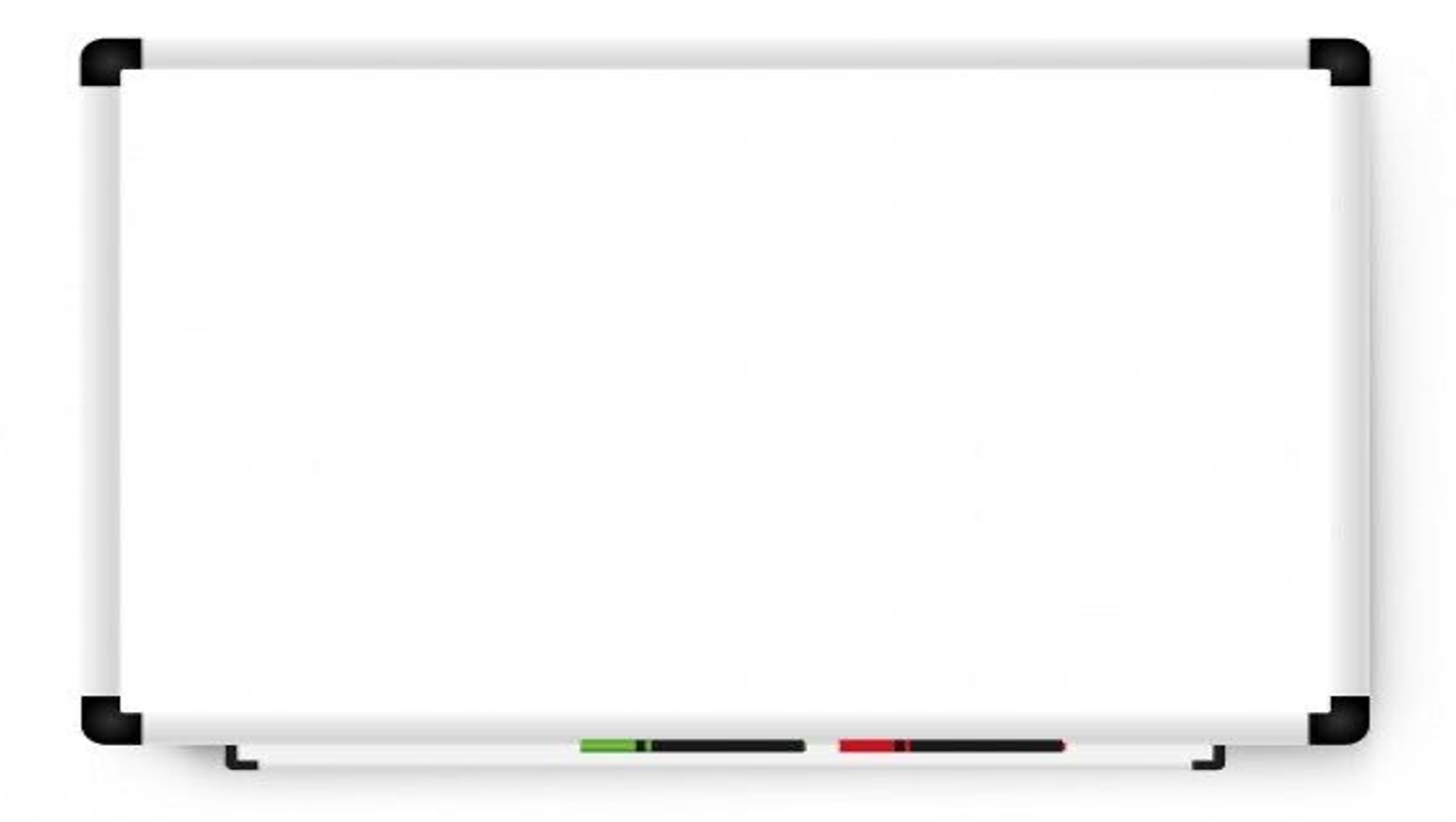 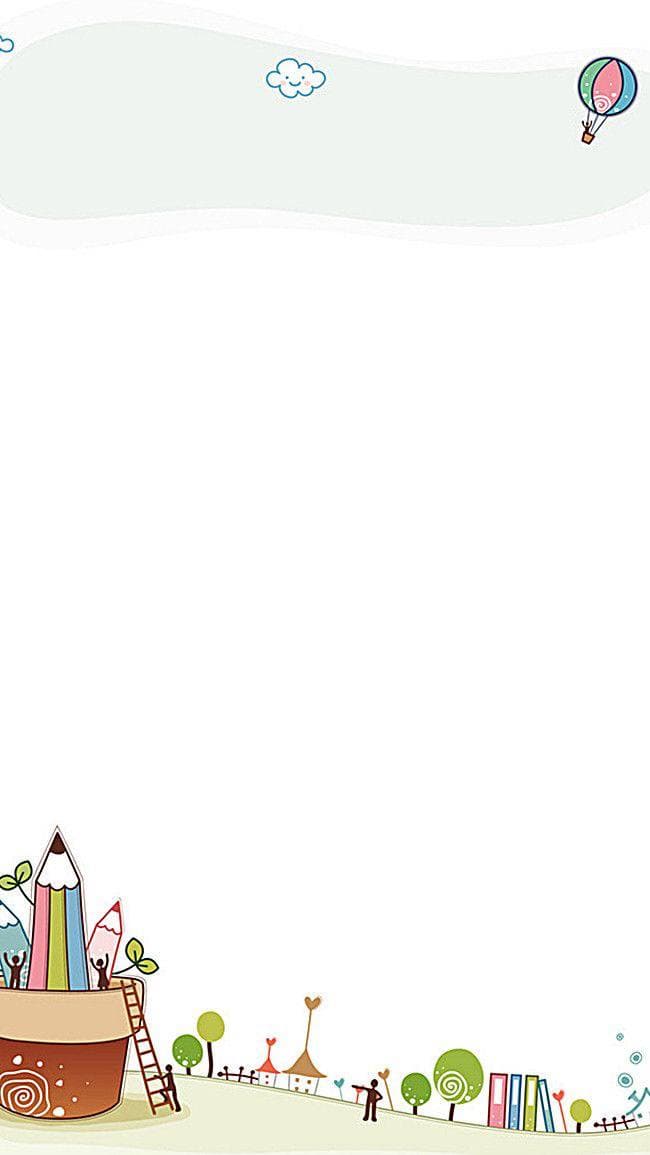 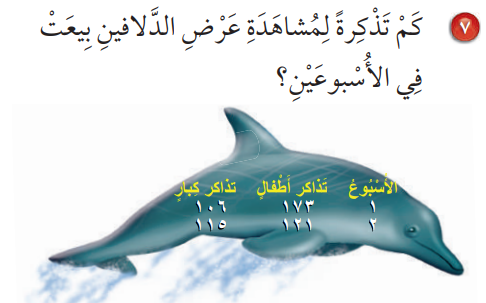 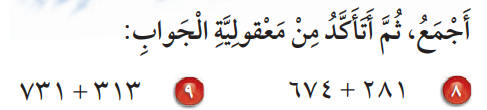 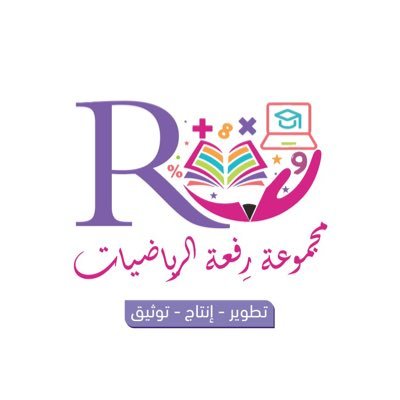 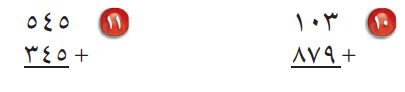 أ.أحـمـد الأحـمـدي  @ahmad9963
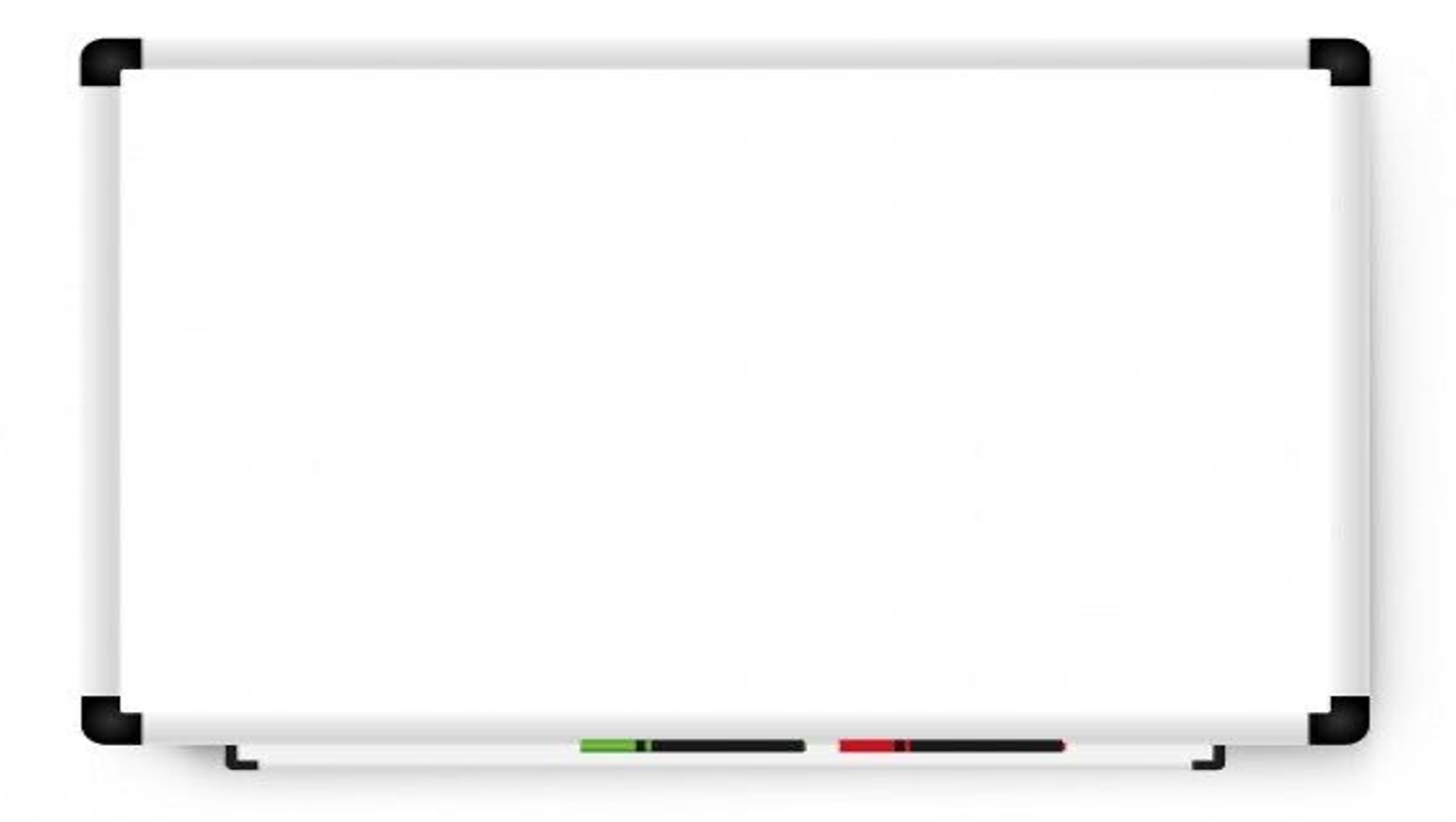 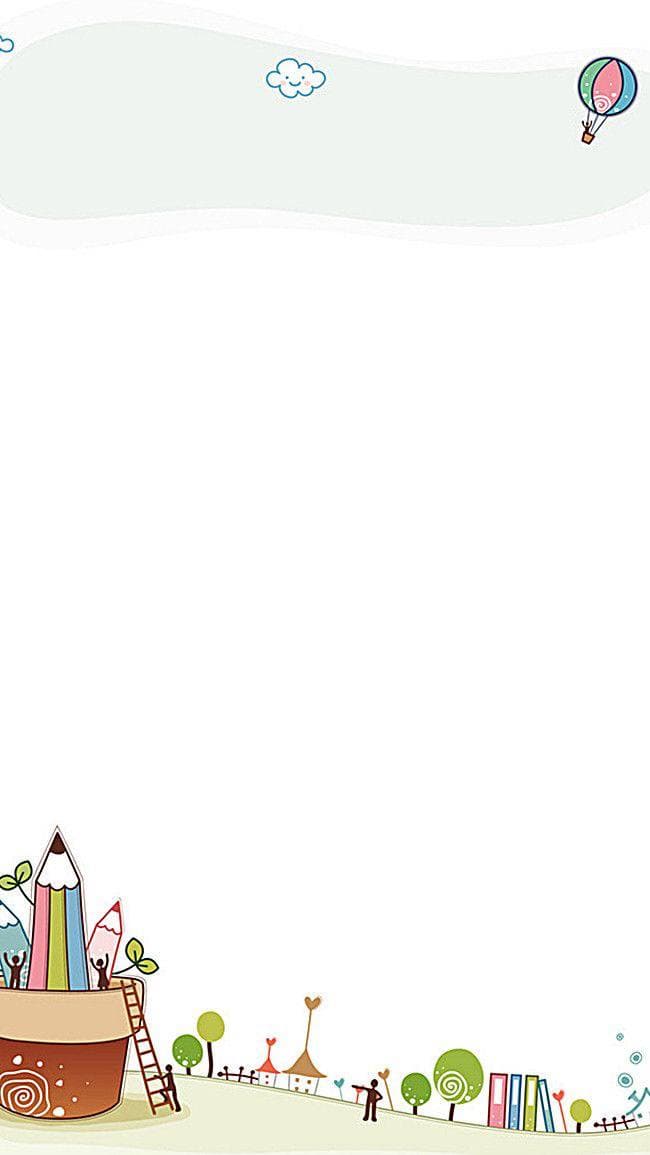 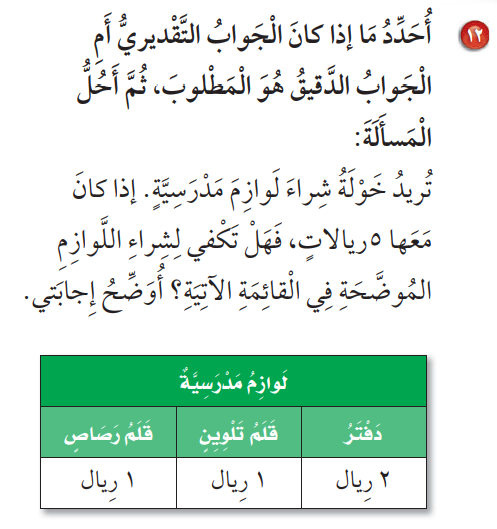 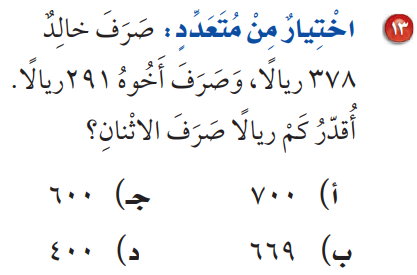 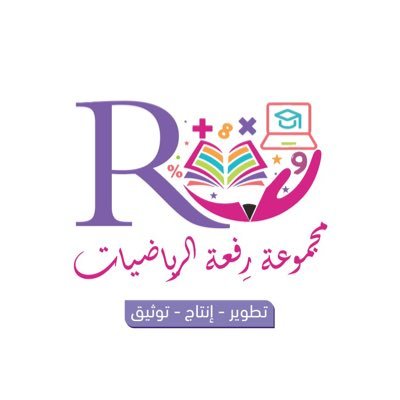 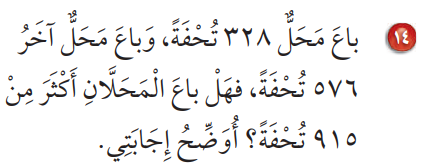 أ.أحـمـد الأحـمـدي  @ahmad9963